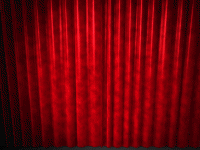 Presented by
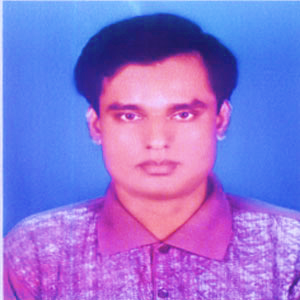 Uttam Chandra Samadder
Head Teacher
Kachipara government primary school
Bauphal,Patuakhali.
Subject-English
Class-Three
Lesson-1-3  Unit-2
 Introducing a
Teacher.
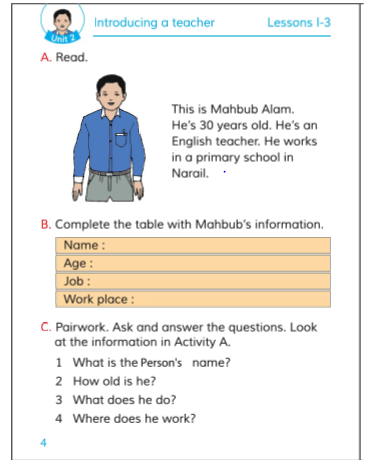 Look at the pictures
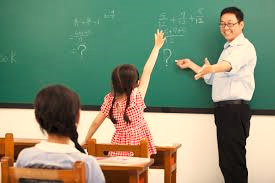 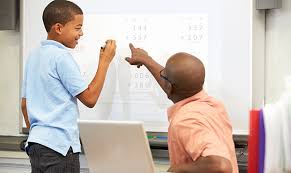 Our todays lesson
Introducing a teacher
Learning  outcomes
At the end of the lesson…
SS will be able to…………
1.Read and say the topics.
                     2.Compleate the table with information.
          3.Ask and answer w/h questions.
Say after me
This is Mahabub Alam
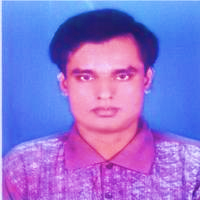 This is Uttam Samadder.
He’s 30 years old.
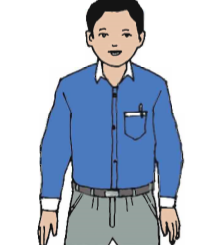 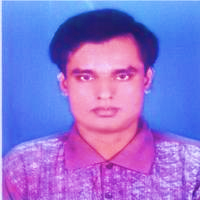 He’s 45 years old.
He is an English teacher.
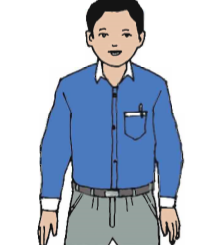 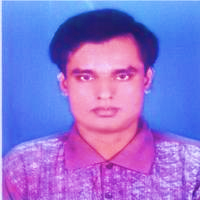 He is an English teacher.
He works in a primary school in Narail.
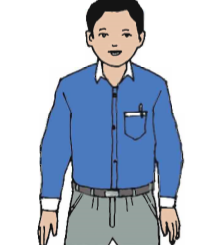 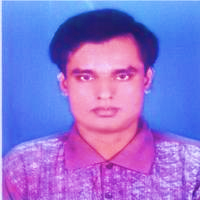 He works in a primary school in Patuakhali.
Pair work
Read the topics in pair.
Complete the table with Mahabub’s information.
Name:
Age:
Job:
Work Place:
Pair
Work
Playing a missing word game.
Ask and answer the question
Pair/Single work.
1.What is the person’s name?
2.How old i8s he?
     3.What does he do?
           4.Where does he work?
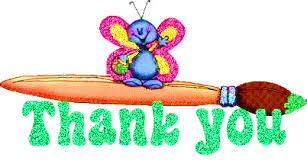